HUSKY A Parent Transition
Prepared for MAPOC
May 20, 2016
June Special Session, Public Act No. 15-5
Effective August 1, 2015.

Reduces the HUSKY A Income Limit for Parents and Caretaker Relatives from 196% of the Federal Poverty Level (FPL) to 150% FPL.

MAGI rules also require an income disregard of 5% FPL.

The inclusion of the 5% income disregard results in an effective income limit of 155% FPL.

Income limit for children remains at 196% FPL.
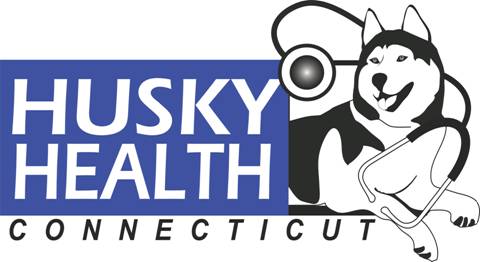 June Special Session, Public Act No. 15-5Reporting Requirements
Sec. 371. (NEW) (Effective from passage) (c) Not later than November 1, 2015, and quarterly thereafter until December 1, 2017, the commissioner and the Connecticut Health Insurance Exchange shall report to the Council on Medical Assistance Program Oversight on the number of such parents and caretaker relatives who, due to changes in income eligibility effective August 1, 2015, (1) were no longer eligible for Medicaid, (2) remained eligible after the commissioner's review pursuant to this section, (3) lost Medicaid coverage and enrolled in a qualified health plan without a gap in coverage, (4) lost Medicaid coverage and did not enroll in a qualified health plan immediately after such coverage loss, and (5) enrolled in a qualified health plan but were disenrolled for failure to pay premiums.
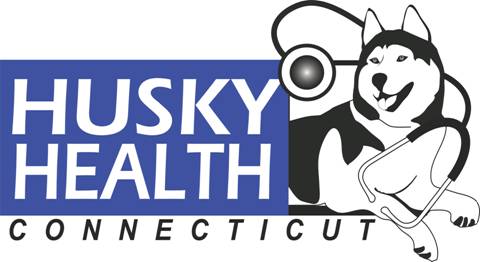 Reporting Requirements
(1) The number of parents and caretaker relatives who were no longer eligible for Medicaid:

18,903 HUSKY A Parents with household incomes above 155% FPL.

17,688 in households with earnings.

 1,215 in households without earnings.
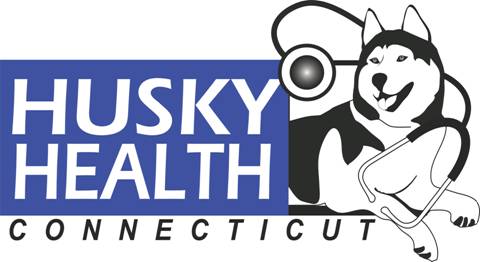 Reporting Requirements
(2) The number of parents and caretaker relatives who remained eligible after the Commissioner's review:

17,688 parents in households with earnings qualify for Transitional Medical Assistance (TMA) from 8/1/2015 – 7/31/2016.

As of May 2016, 600 of the 1,215 Non-TMA parents are receiving Medicaid.
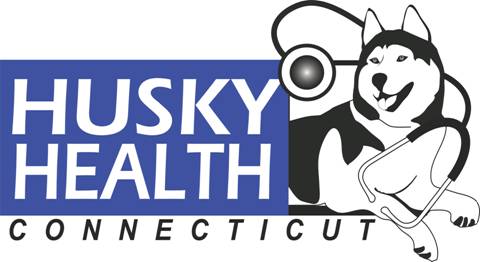 Reporting Requirements
(2) The number of parents and caretaker relatives who remained eligible after the Commissioner's review:

Current Medicaid enrollment status  - 1,215 Non-TMA Parents
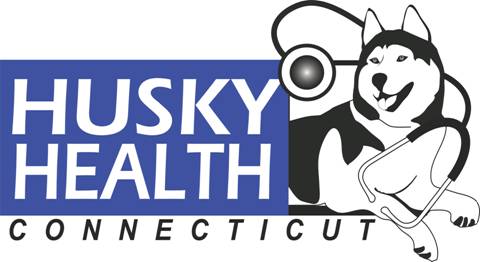 Reporting Requirements
(3) The number of parents and caretaker relatives who lost Medicaid coverage and enrolled in a qualified health plan without a gap in coverage.
Current Snapshot – (5/5/2016)
November Cohort – (5/5/2016)
Reporting Requirements
(4) The number of parents and caretaker relatives who lost Medicaid coverage and did not enroll in a qualified health plan immediately after such coverage loss.
Current Snapshot – (5/5/2016)
November Cohort – (5/5/2016)
Reporting Requirements
(5) The number of parents and caretaker relatives who enrolled in a qualified health plan but were disenrolled for failure to pay premiums*.
* Includes disenrollment related to voluntary cancelations and verification failures.
HUSKY A Transitions*
Enrollee Count by Enrollment Status and Coverage Start Month
Run Date: 5/5/2016
HUSKY A Transitions*
Enrollee Count by Enrollment Status and Coverage Start Month
Run Date: 5/5/2016